My Career Options: Six Career Fields!
Unit 2:
Session 2
Add a Touch of Style
Complete the word search on Activity Sheet 1-1.

Add some style to each of the words by applying some color, pictures and features to represent their definitions. Here’s an example:
UNIT 2: Session 2: My Career Options: Six Career Fields!
Showcase Your Career Options
Grab one poster per group.
Grab one Activity Sheet 2-1 per group.
Cut out the career field descriptions.
Draw your poster to look like the image below. Leave plenty of white space in each area.
Title your poster “Our Career Options.”
UNIT 2: Session 2: My Career Options: Six Career Fields!
Six Career Fields
UNIT 2: Session 2: My Career Options: Six Career Fields!
Careers Field Collage
Sort all clippings into the career field that best fits the clipping or photo. 

Tape/paste the clipping inside the correct career field on the poster. 

If you don’t have an image – create one! Draw an icon or a picture to show what that kind of work looks like.

Sign your names to your collage.
UNIT 2: Session 2: My Career Options: Six Career Fields!
What Do You Think?
Which options were new to you? 

Which options sound most interesting to you?

Why do you think it is important to know more about your options as you start thinking about a future career?

What could happen if you tried to explore all of these options?

How would you suggest exploring these options to find one that is a good fit for you?
UNIT 2: Session 2: My Career Options: Six Career Fields!
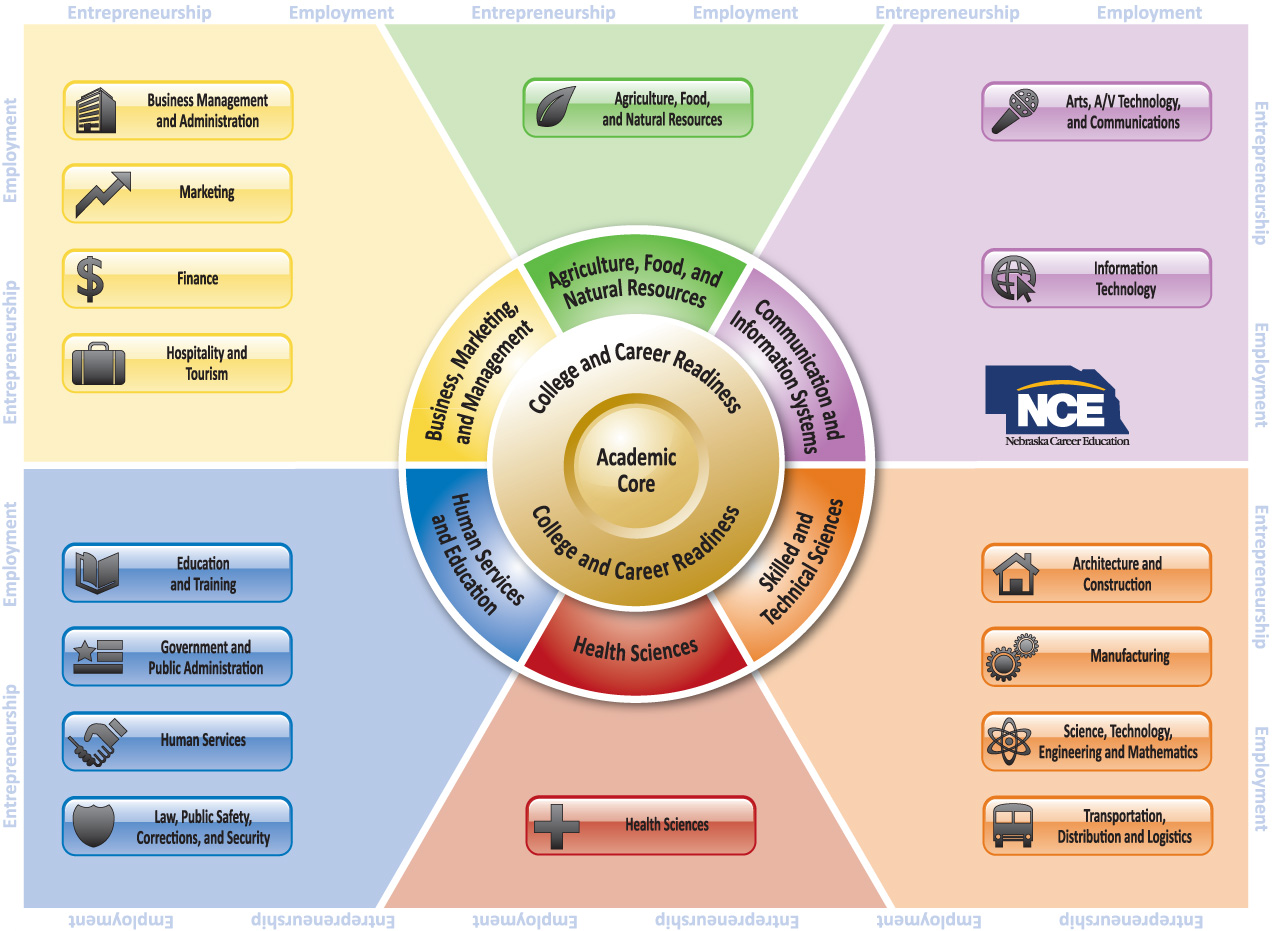